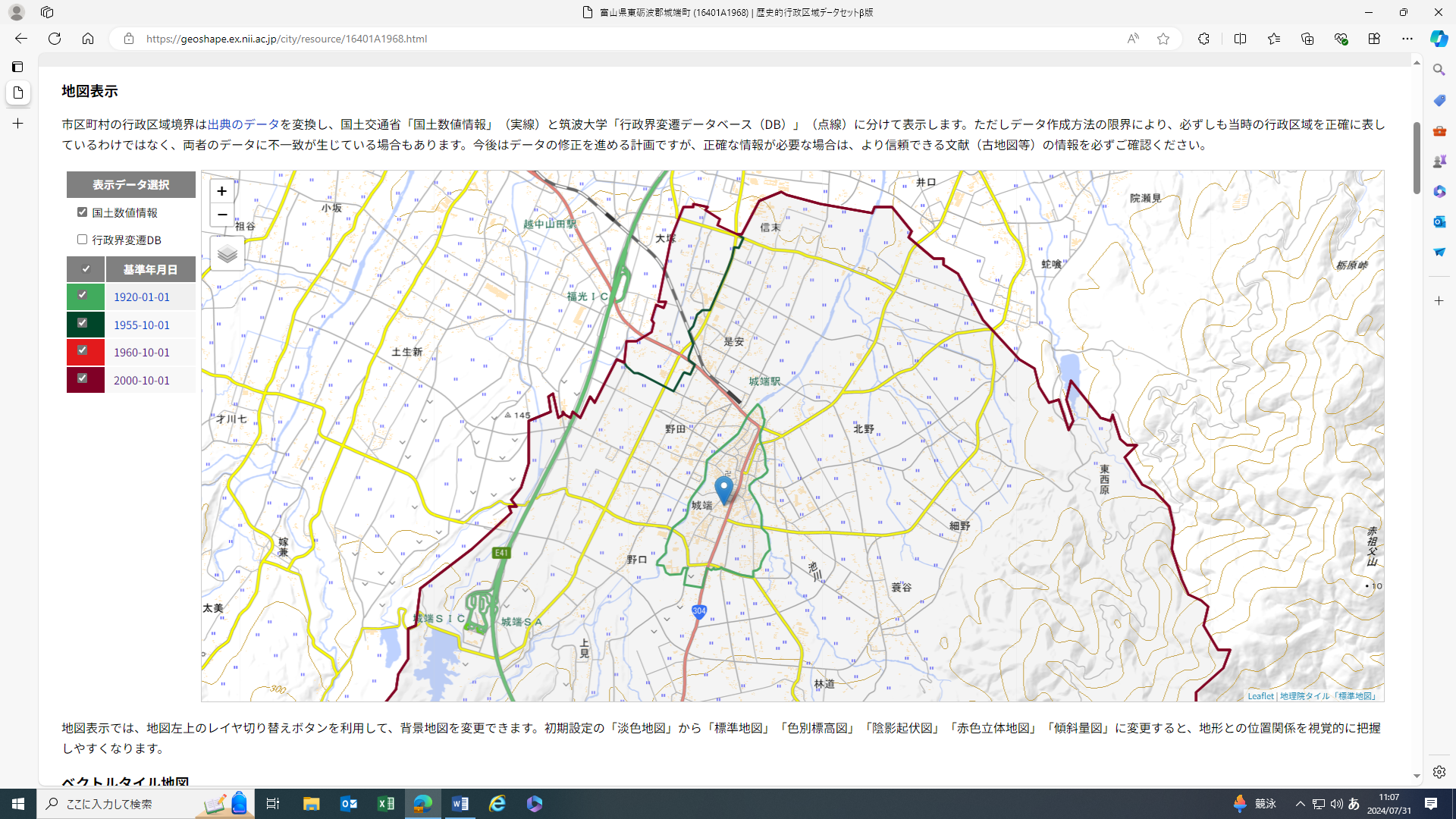 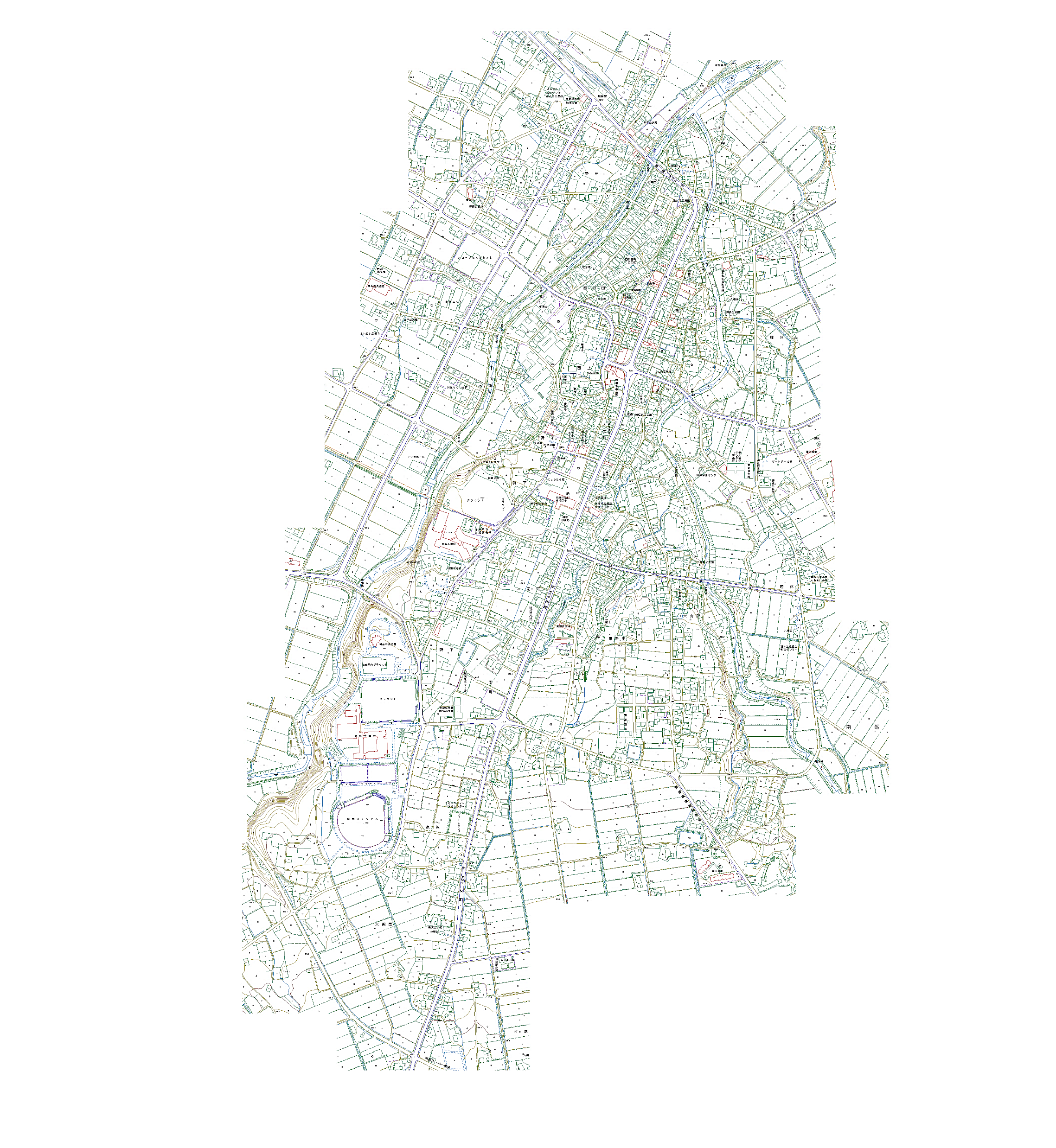 城端中心部
城端全景
３年　ふん染め
３年　ギフチョウ（育てよう）
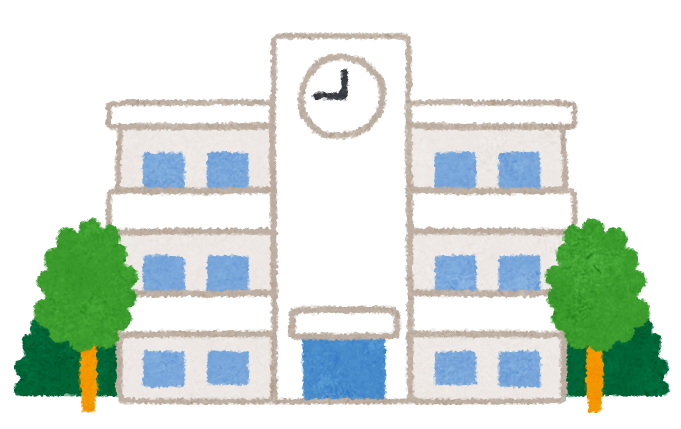 ３年　ギフチョウ（たまごさがし）
小学校
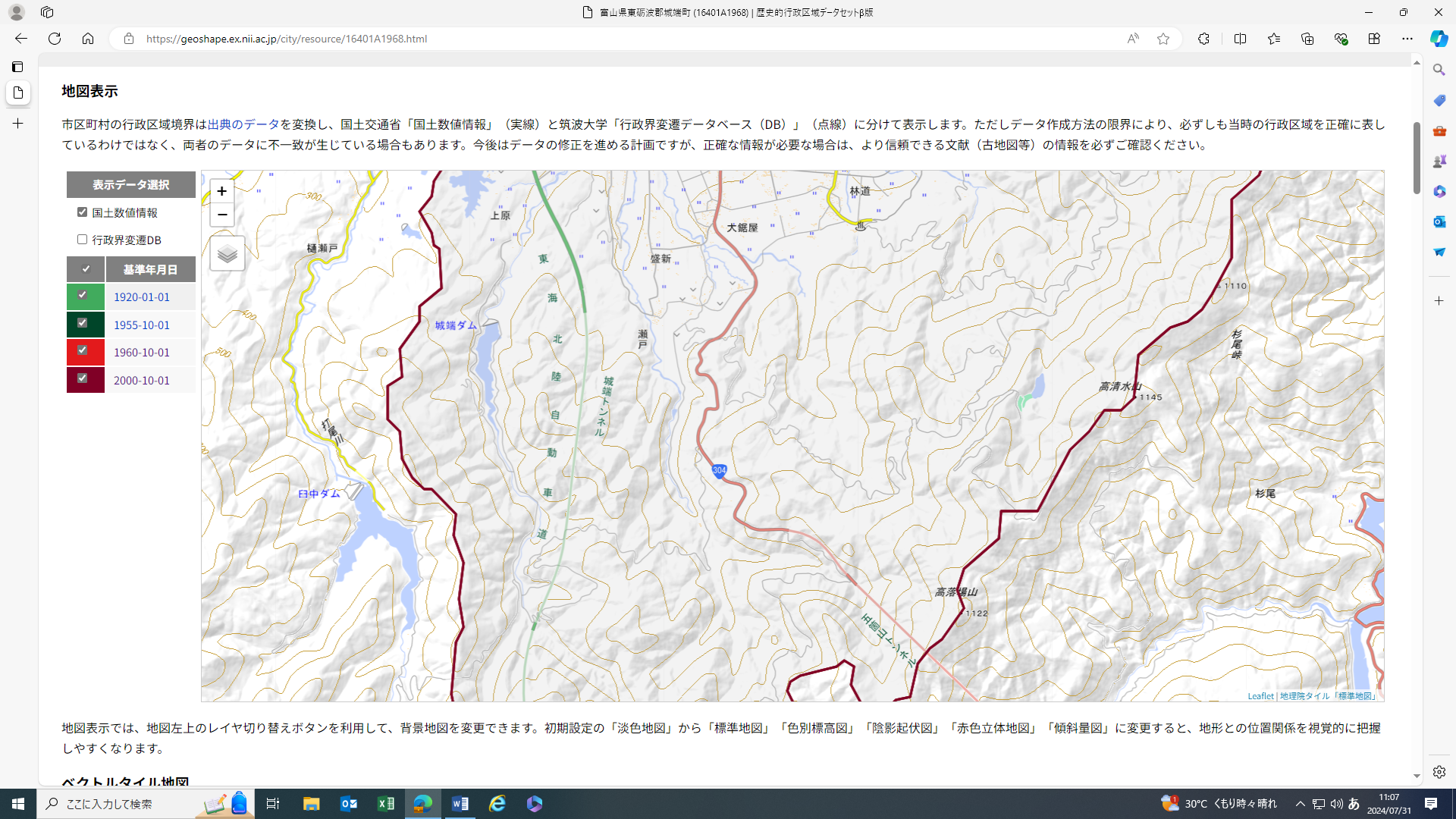 ３年　カンアオイ
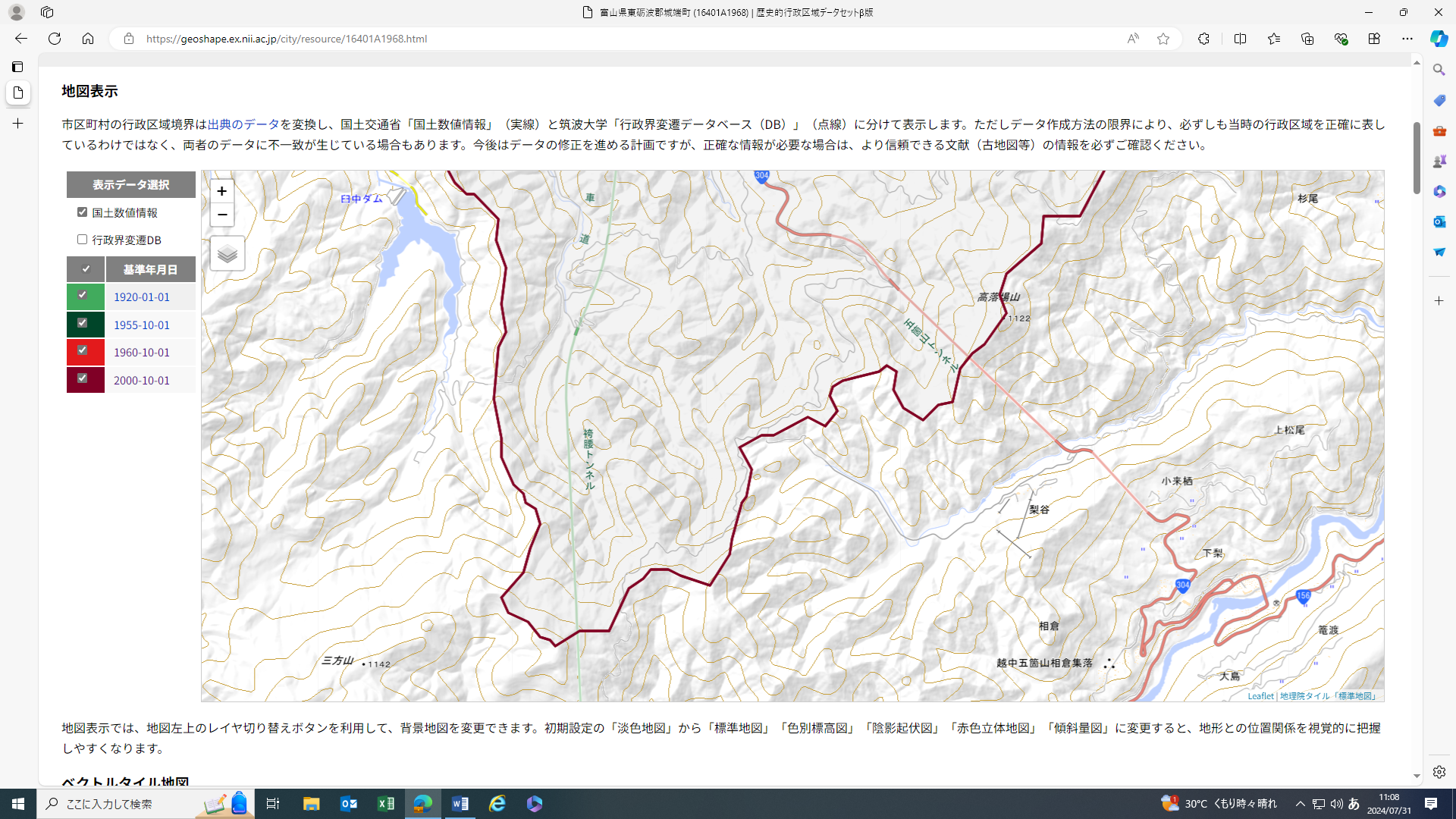 戻る